Solubility and Complexation Equilibria
Chapter 18
Is AgCl soluble or insoluble?
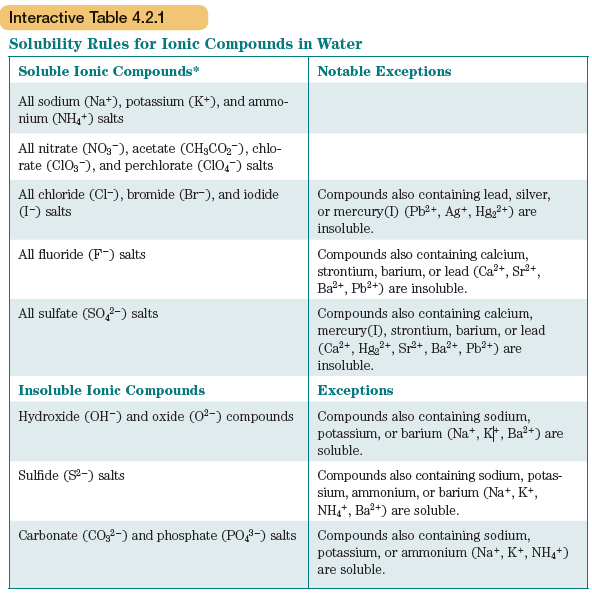 Dissolution Reactions and Ksp Expressions

AgCl(s)




Mg(OH)2(s)



Ca3(PO4)2(s)
Standard Reaction Types:
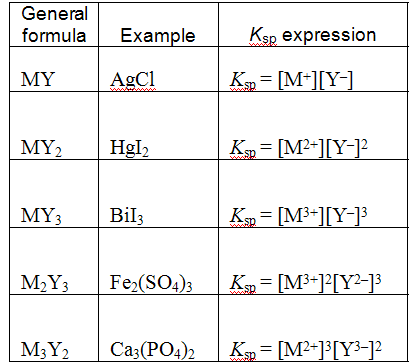 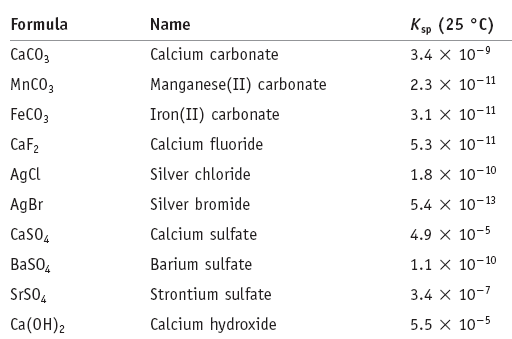 Determining Ksp Experimentally

The solubility of PbF2 is found to be 0.525 g/L. What is Ksp?
Predicting Solubility
Standard Types
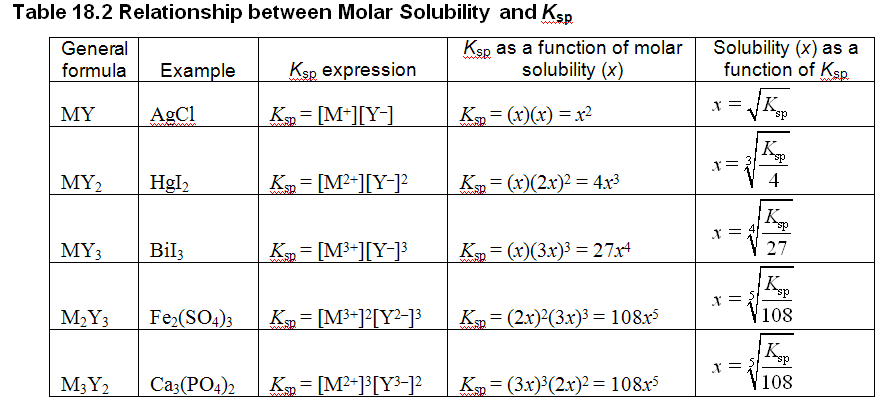 Determining if a precipitation will occur:
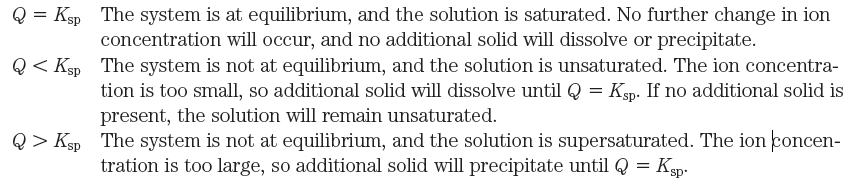 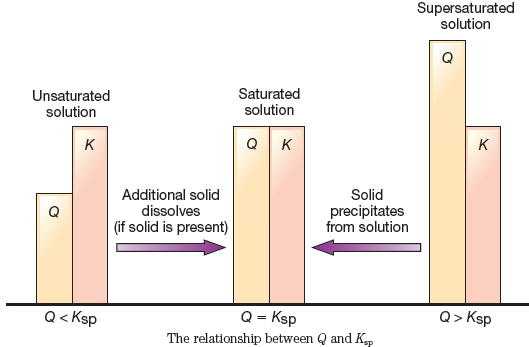 Determining if a precipitation will occur:

If 5.0 mL of 1.0 x 10-3 M NaCl is added to 1.0 mL of 1.0 x 10-3 M Pb(NO3)2, 
will solid PbCl2 (Ksp = 1.7 x 10-5) precipitate? 
If a precipitate will not form, what chloride ion concentration
will cause a precipitate of lead chloride to form?
Determining if a precipitation will occur:

If 5.0 mL of 1.0 x 10-3 M NaCl is added to 1.0 mL of 1.0 x 10-3 M Pb(NO3)2, 
will solid PbCl2 (Ksp = 1.7 x 10-5) precipitate? 
If a precipitate will not form, what chloride ion concentration
will cause a precipitate of lead chloride to form?
Common Ion Effect: The presence of an ion common to a
solubility equilibrium will decrease solubility of the salt.

What is the solubility of PbCl2 in pure water and 
in a 0.200 M NaCl solution?  (Ksp = 1.7 x 10-5)
Common Ion Effect: The presence of an ion common to a
solubility equilibrium will decrease solubility of the salt.

What is the solubility of PbCl2 in pure water and 
in a 0.200 M NaCl solution?